Федеральное государственное бюджетное учреждение высшего образования Башкирский государственный медицинский университет Министерства здравоохранения РФ
Лечебное питание при акне
Профессор кафедры педиатрии с курсом ИДПО Н.А. Дружинина 
2020
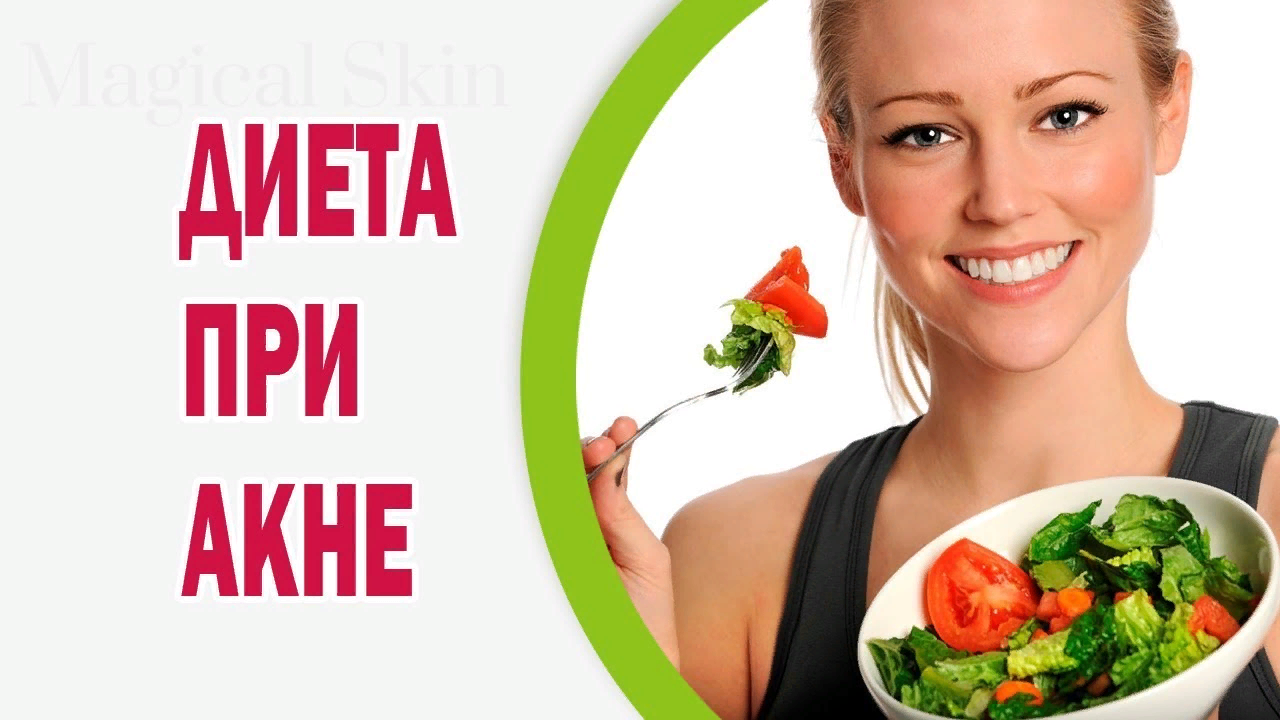 Что может быть причиной акне?
Акне (угревая сыпь) – это воспалительное заболевание кожи, вызываемое изменениями сальных желез и их выводных протоков с вовлечением в процесс волосяных фолликулов.

Существует множество самых различных причин появления высыпаний и все они кроются внутри человеческого организма, так как состояние кожи напрямую зависит от здоровья и работоспособности внутренних органов.

К причинам развития угревой сыпи относится и гормональный дисбаланс, и нервный стресс, и нарушения иммунной системы, и некоторые гинекологические заболевания, и прием каких либо лекарственных препаратов и БАДов и в том числе неправильное питание и как следствие заболевания желудочно-кишечного тракта!

Поэтому перед лечением акне очень важно провести комплексную диагностику всего организма!
Болезни ЖКТ – частая причина акне
Очень часто акне провоцируют заболевания желудочно-кишечного тракта. Уже давно установлено, что качество кожи напрямую зависит от качества питания человека. И если пищевой рацион насыщен углеводами, а аминокислот и жиров в нем мало, возникает повышенная секреция сальных желез.

Также при неправильном питании идет большая нагрузка на печень. 
Печени становится тяжело выполнять все свои функции по детоксикации организма и часть усилий берет на себя кожа, так как кожа также является органом выведения! Таким образом, заболевания органов пищеварительной системы очень часто проявляются на лице. Достаточно часто у пациентов с угревой сыпью диагностируют гастрит, дисбактериоз кишечника и другие заболевания желудочно-кишечного тракта.
Диета при акне – неотъемлемая часть лечения
Чтобы избавиться от акне, нужно снизить жирность кожных покровов, и способствовать сужению сальных желез. 
Для этого потребуется использование косметических и медикаментозных средств и процедур в обязательном сочетании с правильным питанием.
 Диета при угревой сыпи во многом направлена на сокращение употребления жиров, сахара, а также на увеличение потребления клетчатки, что приводит к нормализации пищеварения и значительному улучшению состоянии кожи лица и тела.
 Кроме того, правильно подобранные продукты и регулярность питания улучшают состояние иммунной системы, что помогает естественной борьбе организма с воспалениями кожи и с другими заболеваниями.
Вода – источник здоровья вашей кожи
При любой диете крайне важно соблюдать питьевой режим. Вода является важнейшим источником жизни на земле и здоровья каждого из нас. 
Вода принимает прямое участие в метаболизме веществ с целью снизить пагубное воздействие токсинов на организм. Вода ускоряет выведение шлаков из организма. Что, в свою очередь, способствует борьбе с акне.
 Минеральная вода утилизирует токсины, помогая коже восстановиться на клеточном уровне. 
Вода также способствует усвоению питательных веществ, полученных с пищей, и как следствие улучшению качества кожи и ее увлажненности.
Антиоксиданты – надежная защита кожи
В научных экспериментах продолжают исследовать роль флавоноидов с антиоксидантными свойствами. 
Например, ученым удалось установить, что эпигалокатехин-3-галлат – антиоксидант, обнаруженный в зеленом чае, способствует снижению продукции кожного сала.
 Цветок Impatiens balsamina (Недотрога бальзаминовая, или Бальзамин садовый), который используют в восточной медицине, содержит флавоноиды камферон и кверцетин, обладающие бактерицидным действием в отношении Propionibacterium acnes. Такие же свойства проявляет хорошо известный фитоалексин ресвератрол, который содержится в шкурке красного винограда, орехах, шелковице, ели, эвкалипте.
При акне включайте в рацион продукты, богатые селеном и цинком
Большую роль играет соотношение цинка и селена в организме. 
Эти микроэлементы принимают участие в строение клеточных мембран, обладают заживляющим эффектом. 
Цинк является необходимым элементом для правильного развития и функционирования кожи, он обладает бактериостатическим действием в отношении Propionibacterium acnes. 
У пациентов с акне отмечено снижение содержания цинка. Исследования показали, что употребление цинка пациентами с тяжелыми формами акне улучшило состояние их кожи. Большое количество цинка сосредоточено в бобовых, морепродуктах, тыквенных семечках, орехах.
 Максимальное количество селена сосредоточено в бразильском орехе
Киноа – «золотое зерно» для лечения акне
В киноа отсутствует глютен, что также очень важно при лечении акне.
 В состав киноа входит большое количество уникального полезного растительного белка, причем аминокислотный состав белков очень сбалансированный. Лизин, который также входит в состав киноа, помогает скорейшему заживлению тканей, благодаря чему ускоряется процесс восстановления кожного покрова, что очень ценно при лечении акне и различных других повреждениях кожи . По содержанию фосфора киноа сравним с многими видами рыбы.

Кроме того, продукт богат фитиновой кислотой, которая способствует снижению уровня холестерина, в связи с чем снижается выработка кожного сала. Много в киноа и различных минералов: магния, калия, железа, кальция, цинка и витаминов группы В и Е, которые насыщают и питают клетки кожи, что способствует улучшению качества кожи и волос.

Употреблять киноа можно как в виде каш, так и в супах и салатах. Благодаря своему составу, киноа, прежде всего, мощное общеукрепляющее средство, которое придает энергии, сил и здоровья в нашей активной жизни. А внутреннее здоровье - это залог внешней красоты!

Правильного питания следует придерживаться, как во время лечения акне, для ускорения получения результата, так и на постоянной основе, для поддержания кожи в здоровом, сияющем, чистом состоянии
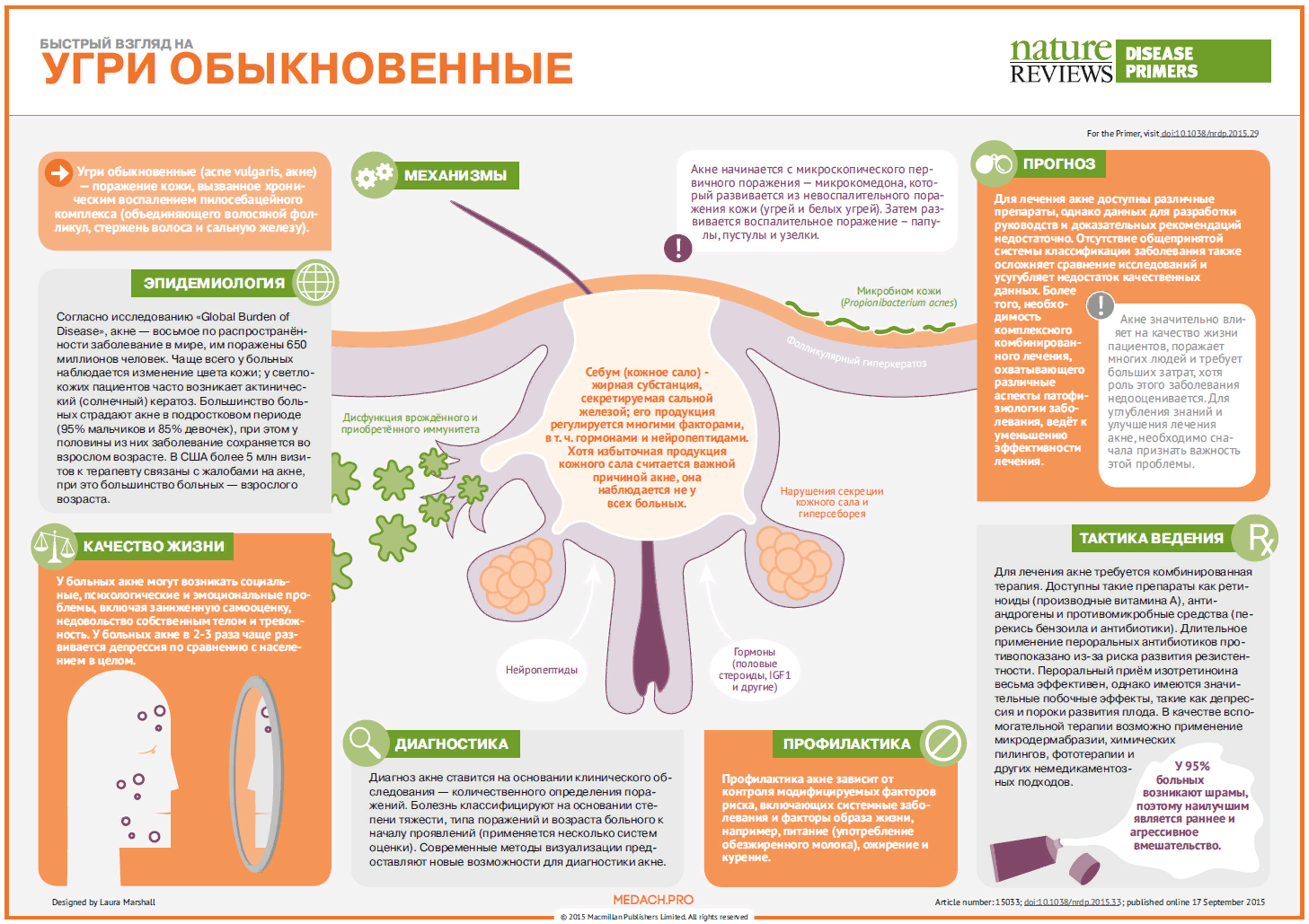 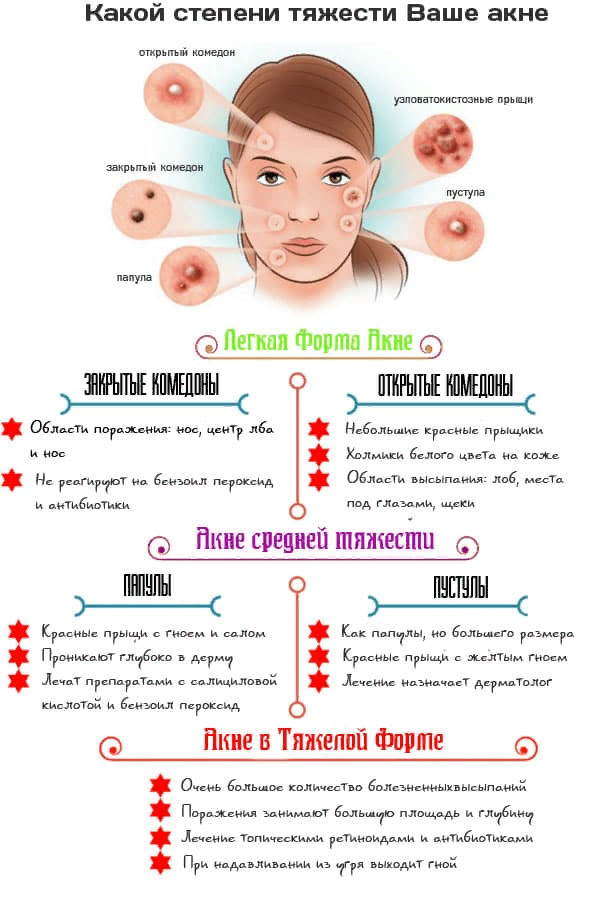 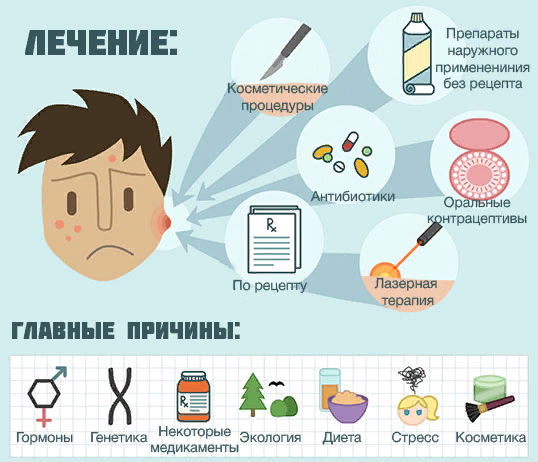 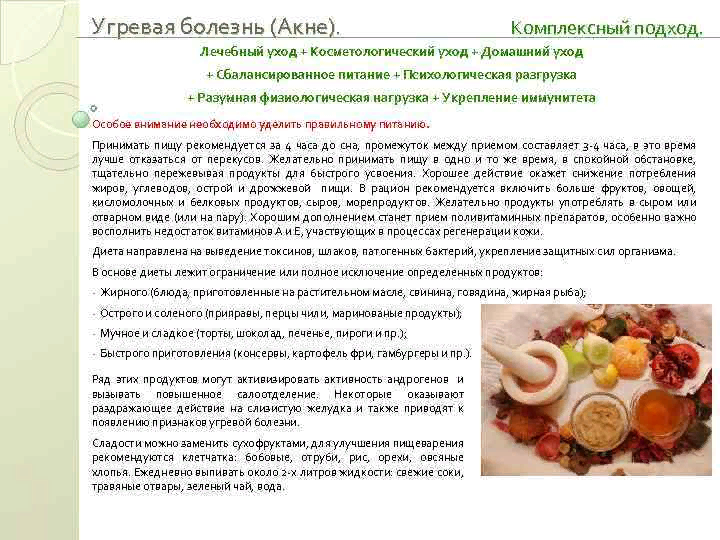 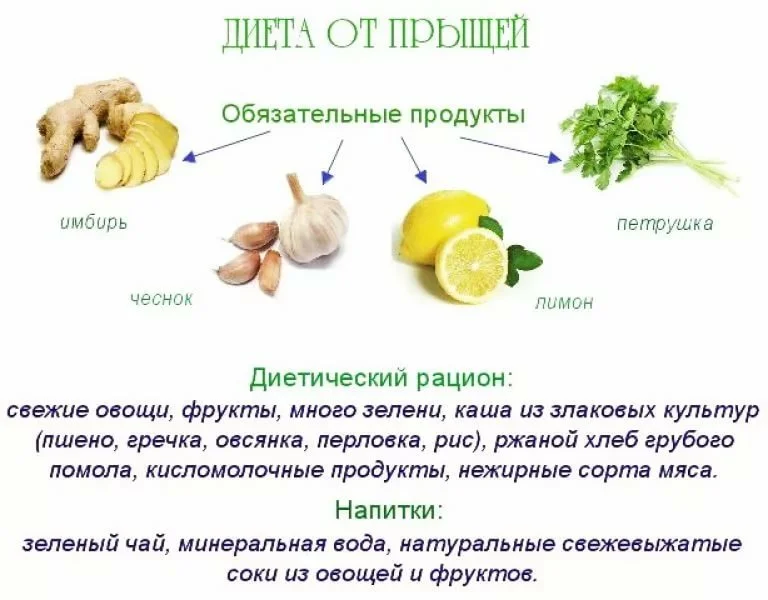 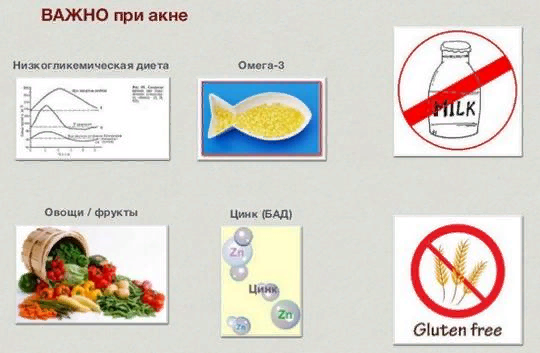 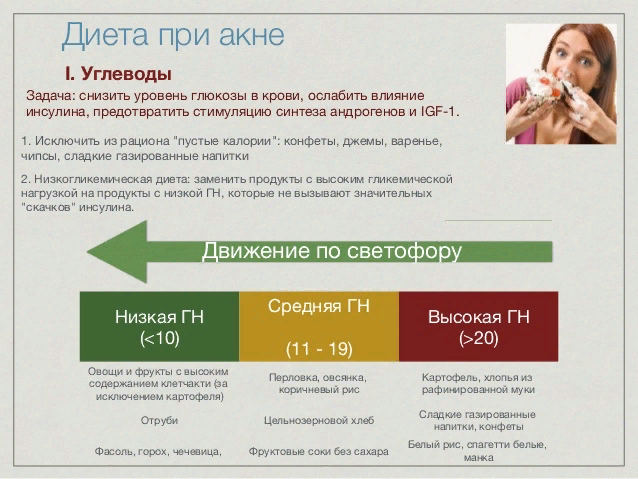 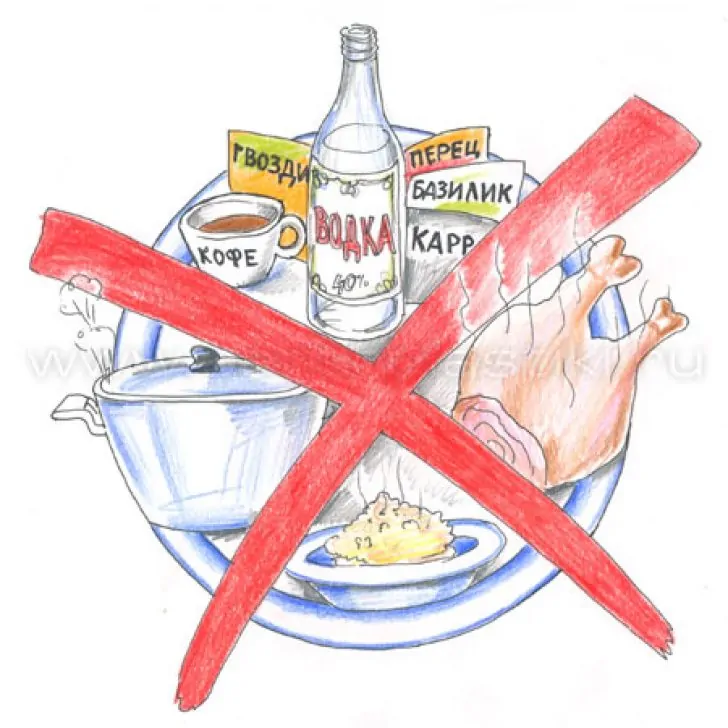 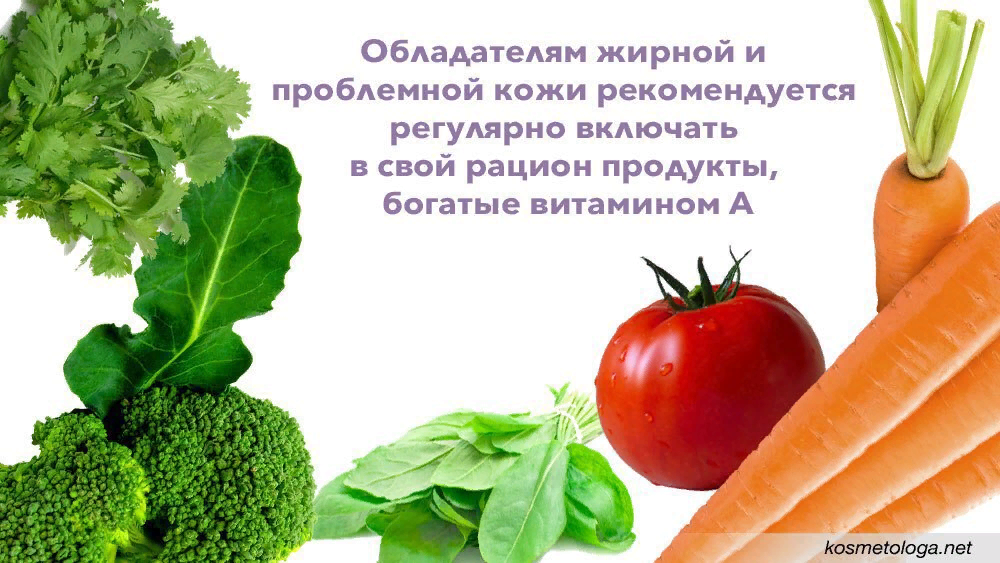 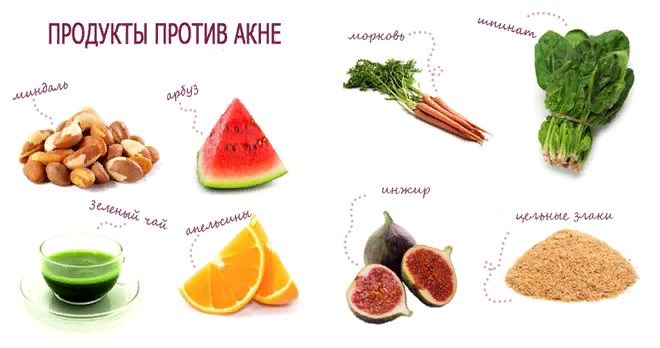 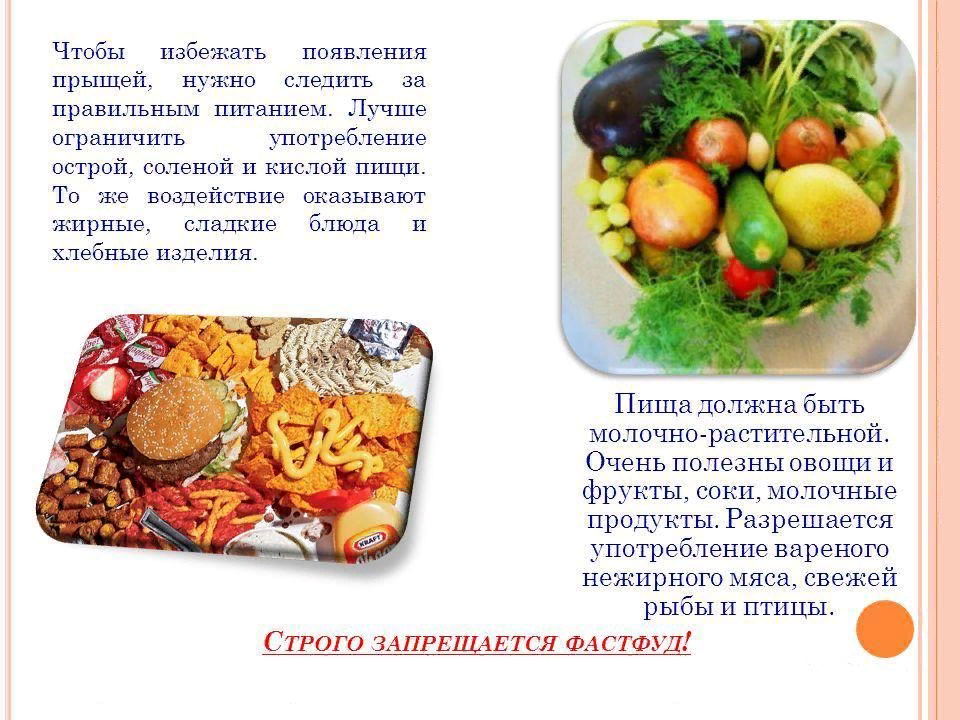 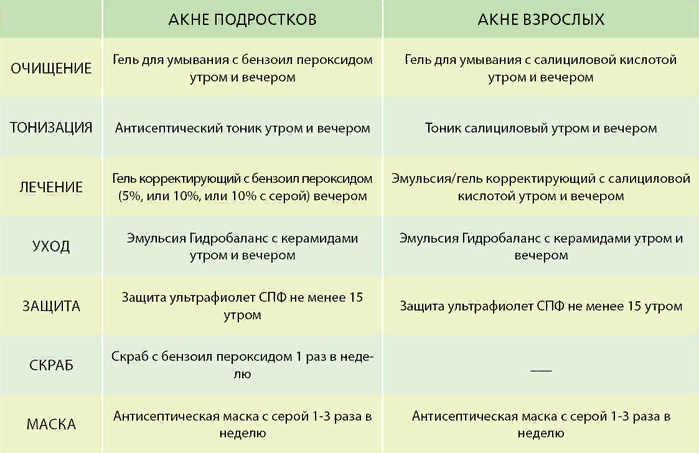 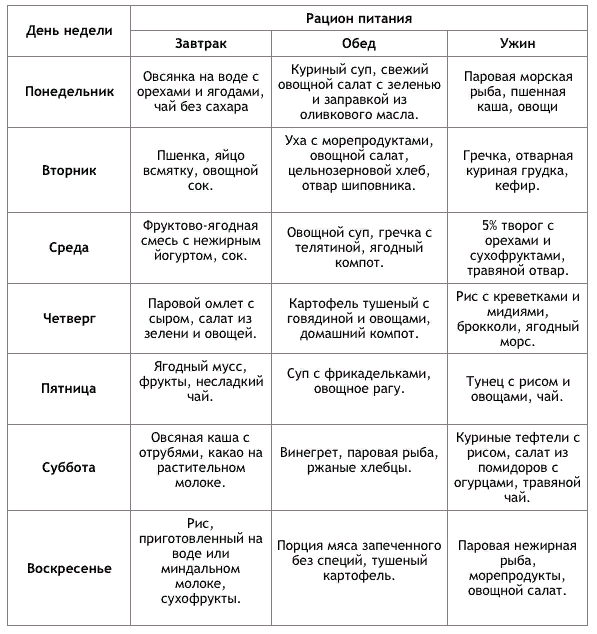 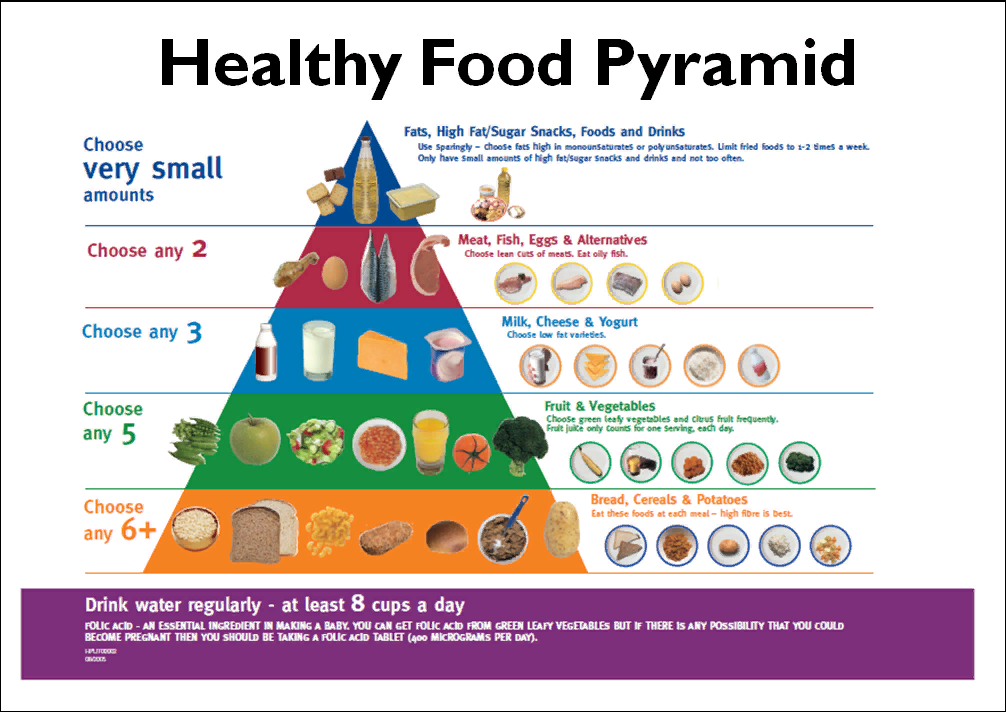 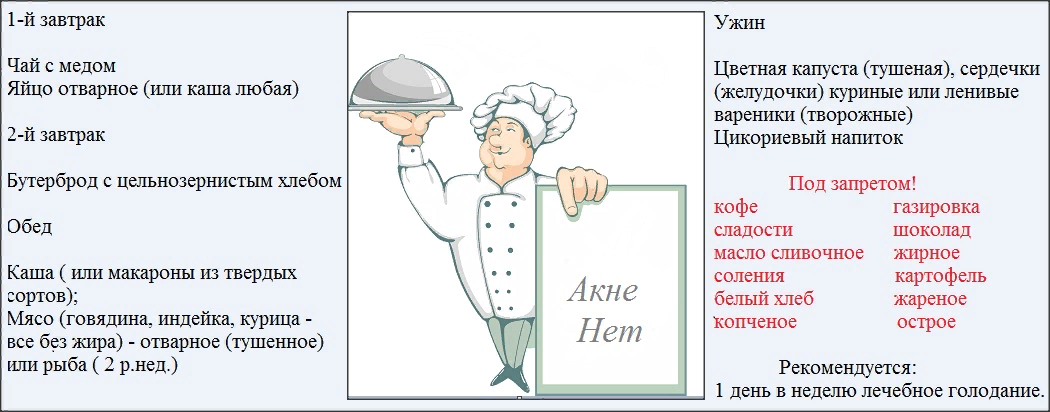 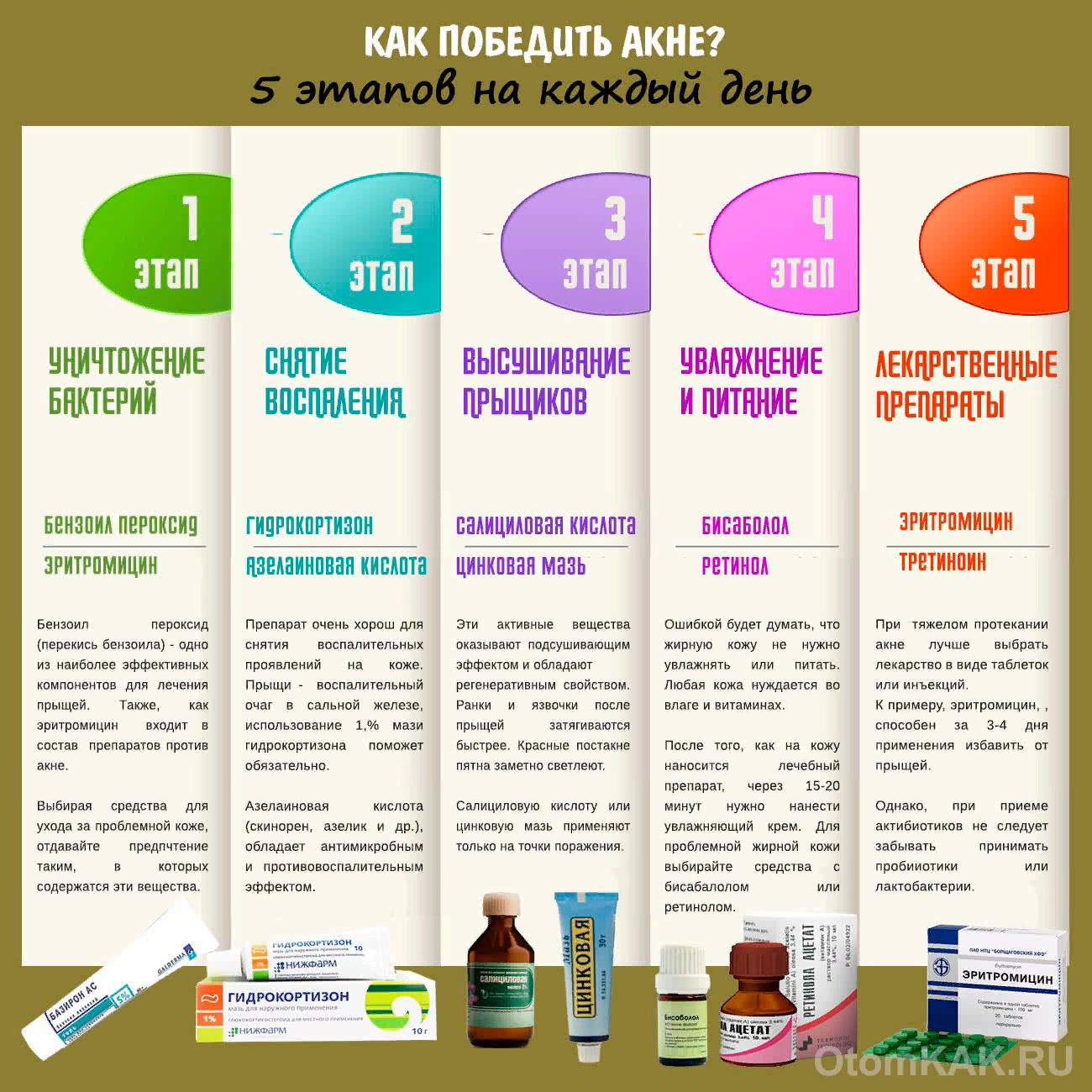 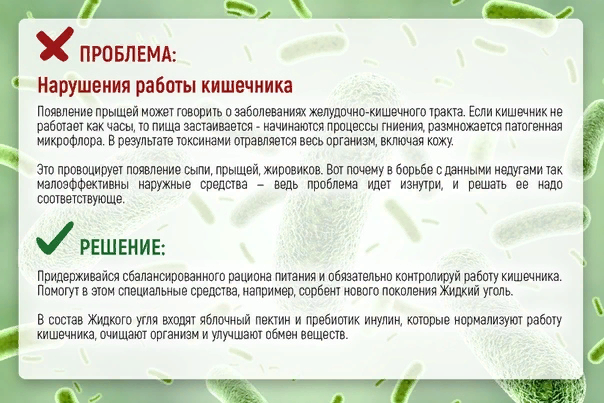 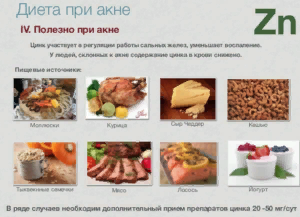 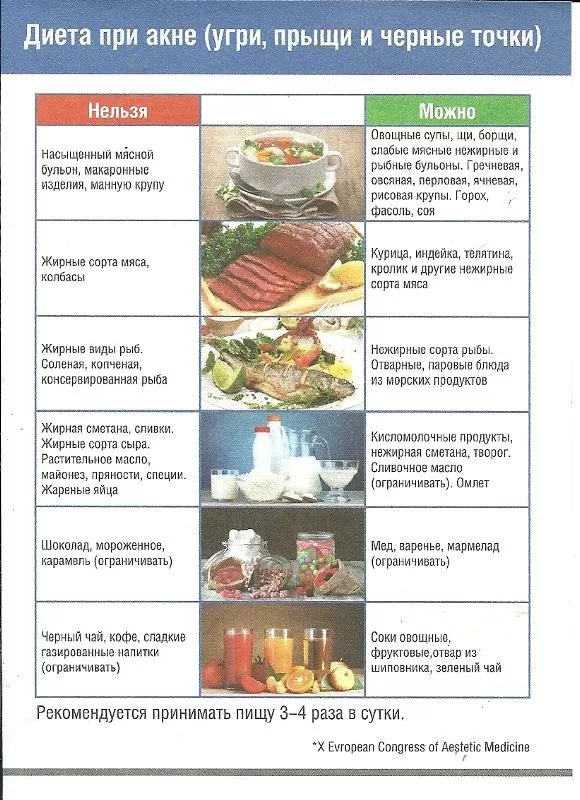 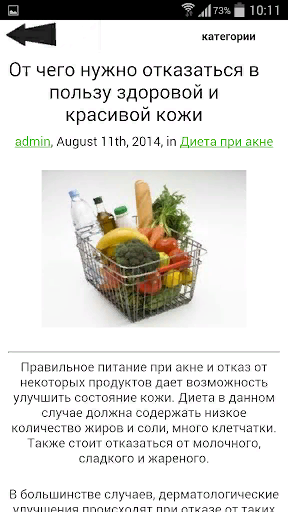 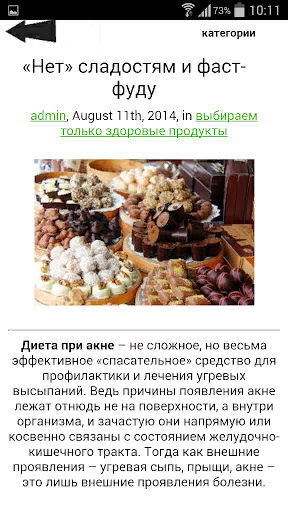 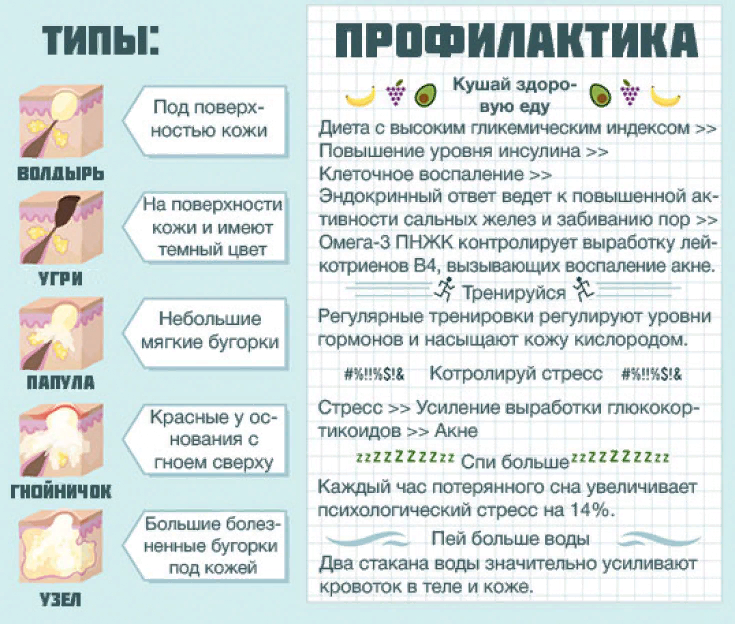 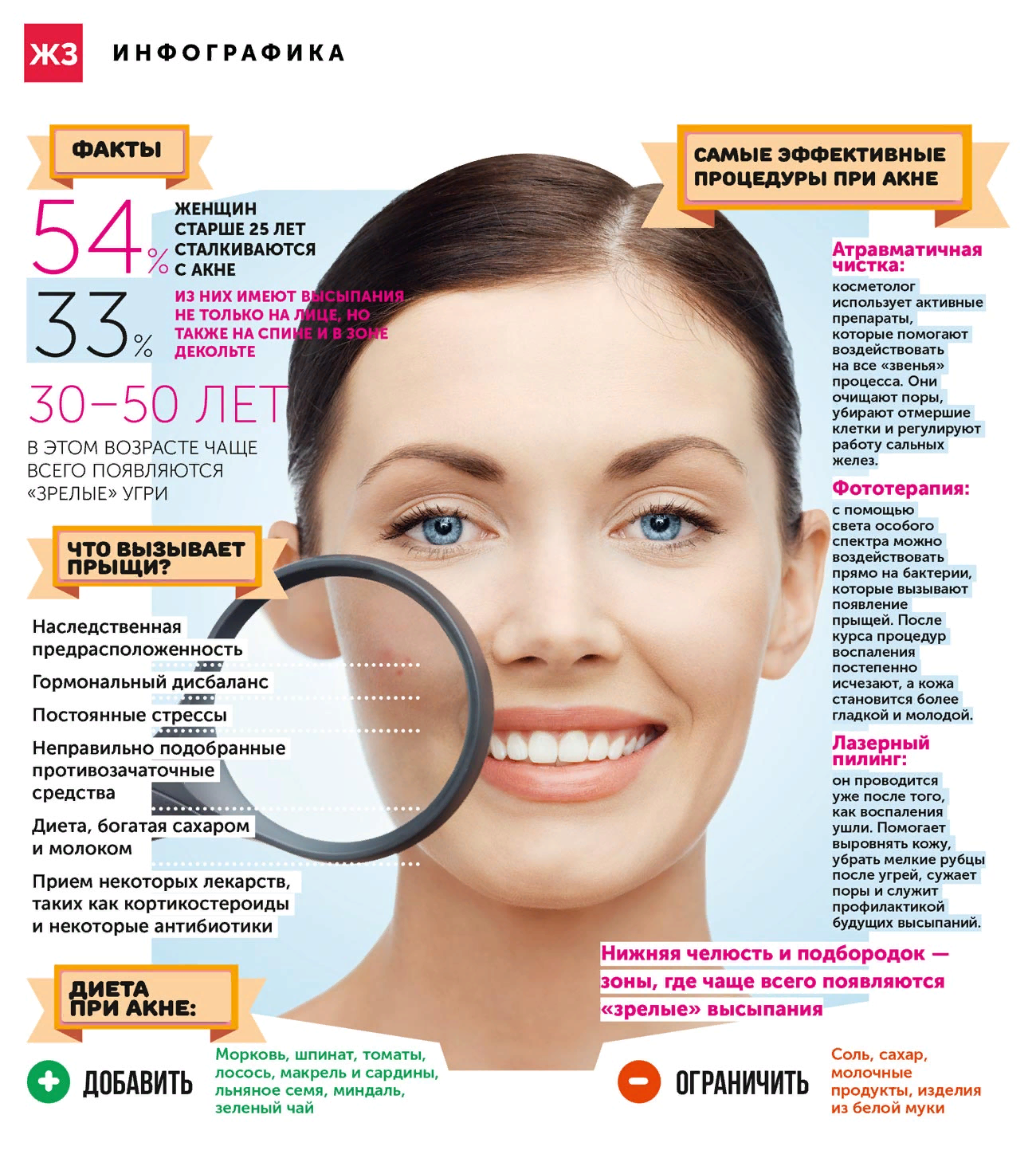 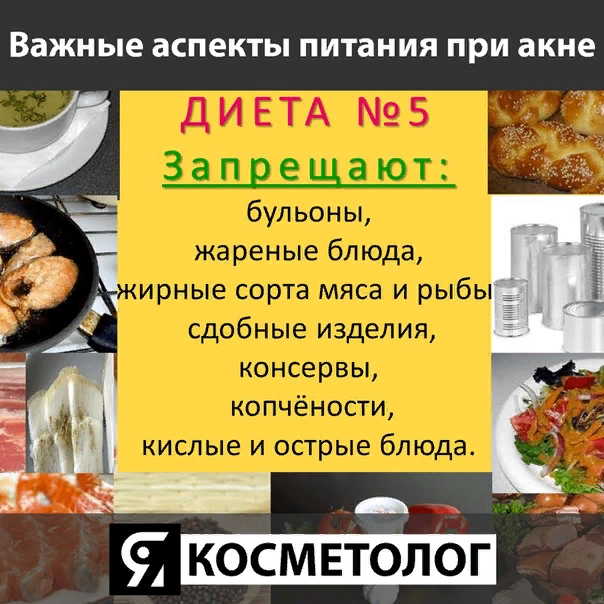 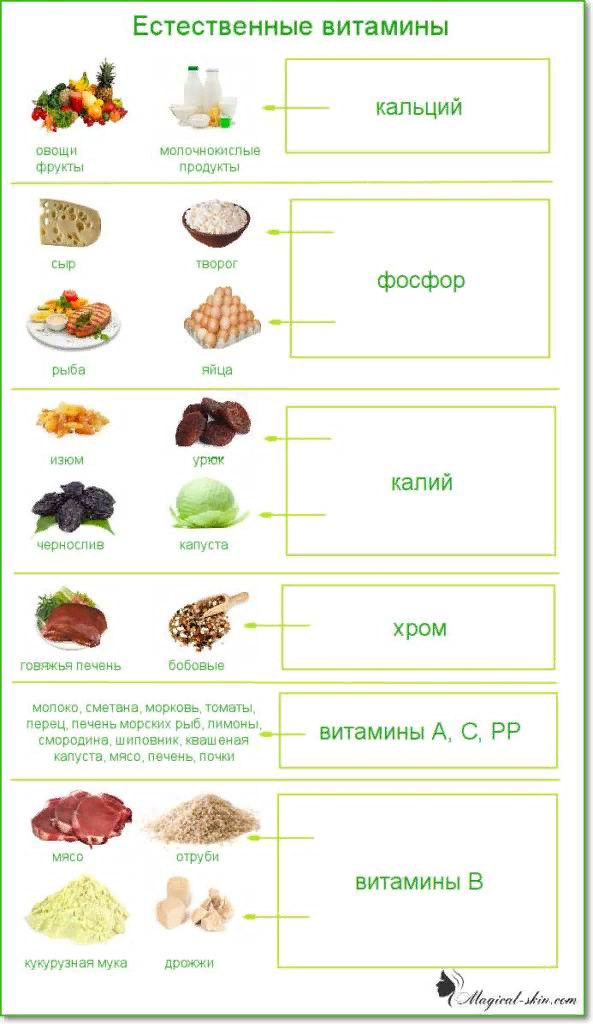 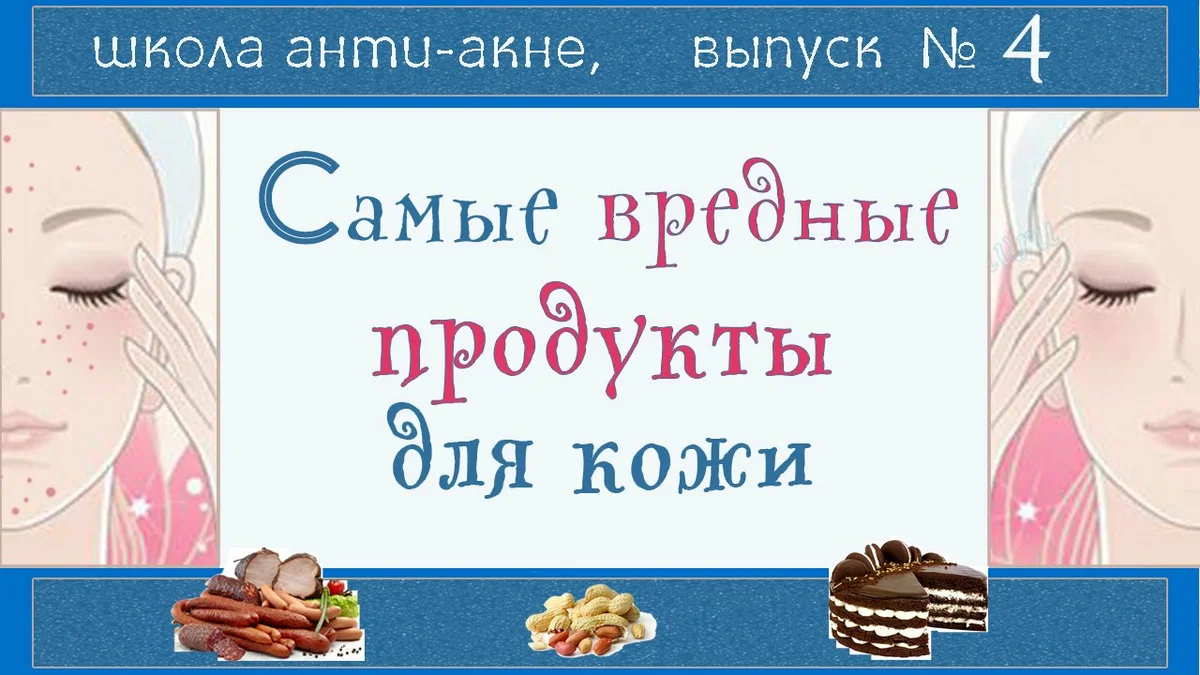 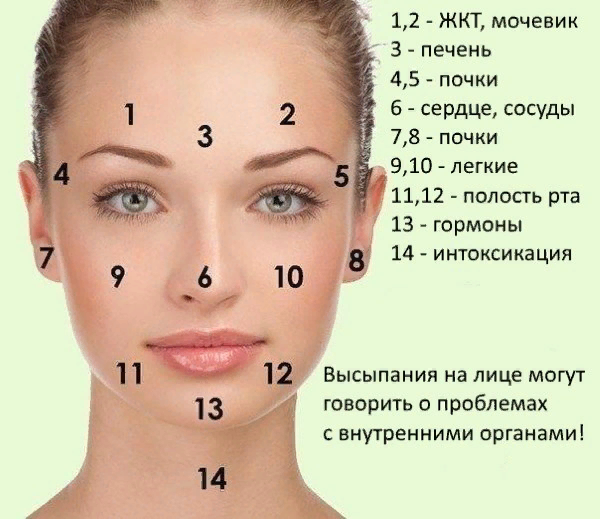 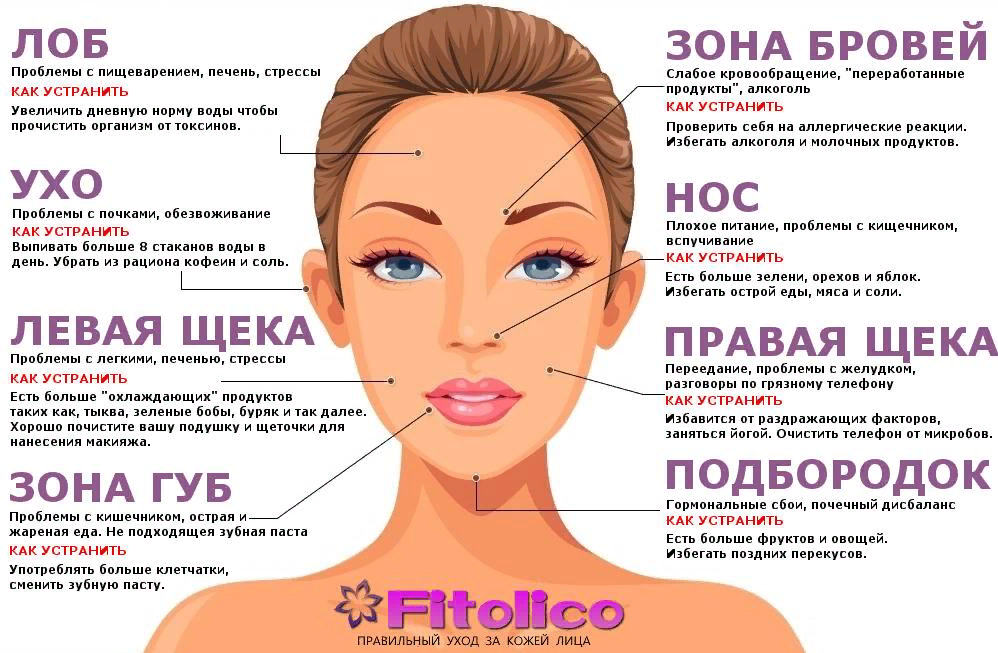 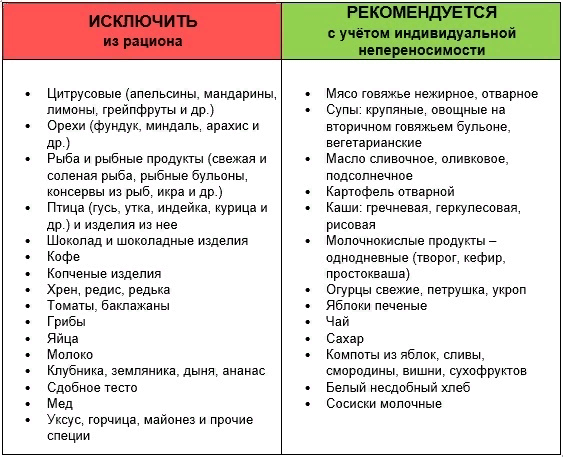 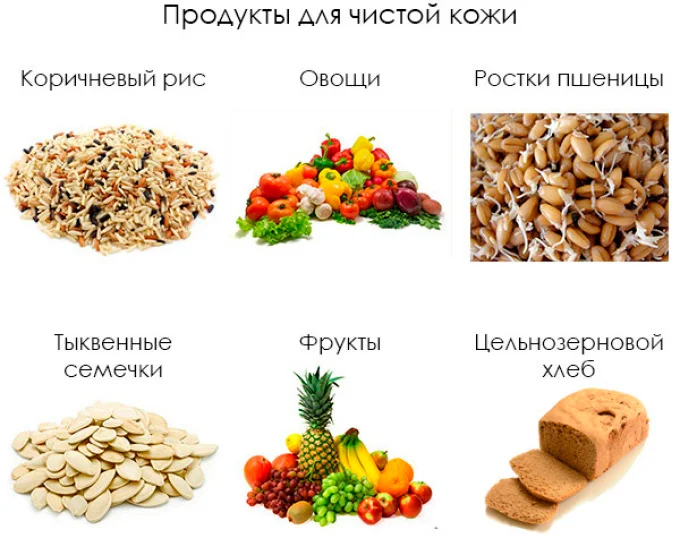 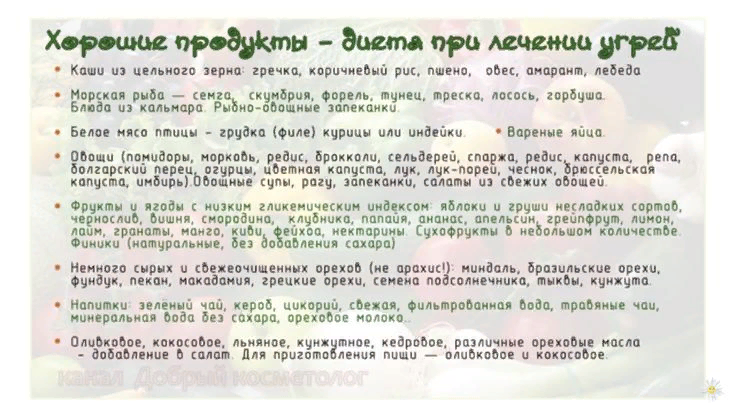 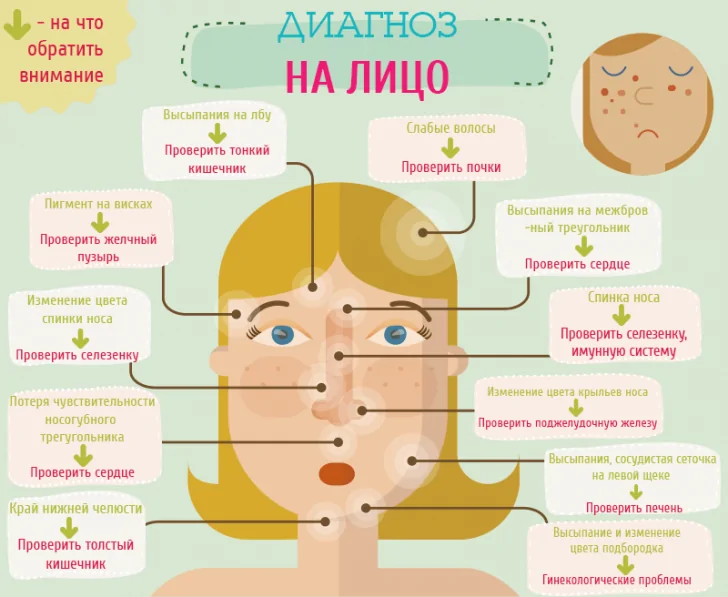 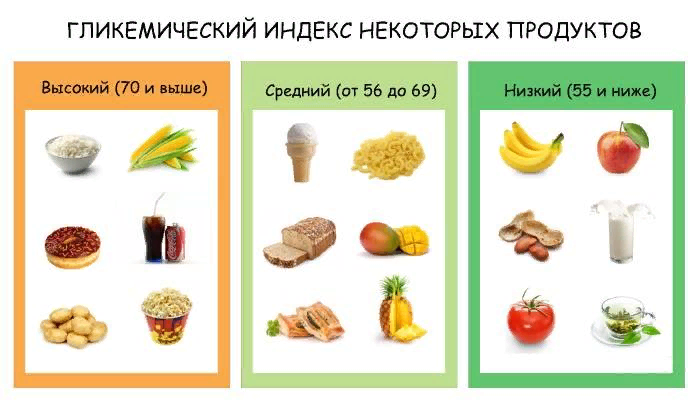 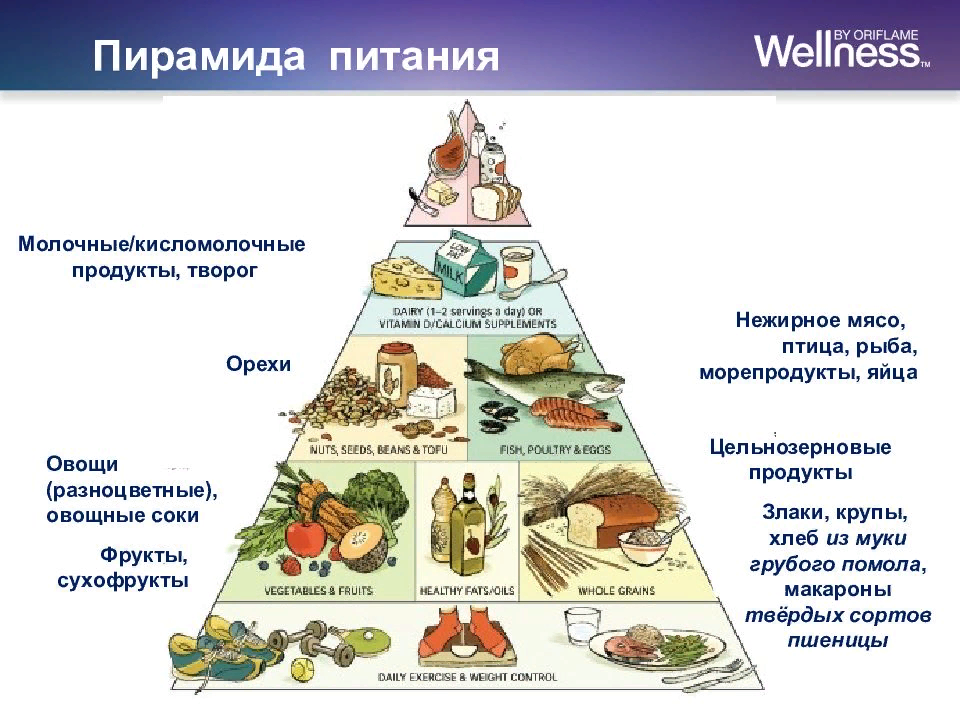 Меню:для лечения кожного заболевания, как акне в первую очередь высвободите из организма накопленные токсины. Добиться этого можно путем соблюдения правильной диеты. Дальше мы расскажем каких правил в составлении меню следует придерживаться.
Ешьте овощи оранжевого цвета. Тыква, морковь и перец богатые антиоксидантом, называемым бета-каротин, укрепляют иммунную систему. Бета-каротин помимо прочего усиливает пигментацию кожи и помогает бороться с прыщами, уменьшая воспаление, одной из форм которого является угревая сыпь. Рекомендуем есть эти продукты ежедневно.
Употребляйте шпинат и другие зеленые травы при каждом приеме пищи. Шпинат содержит витамины группы В, улучшающий здоровье кожи, а также богат витамином Е, который действует как антиоксидант, уменьшая воспаление. Это растение содержит большое количество белка, который восстанавливает коллаген и помогает улучшить естественное сияние кожи. Наконец, шпинат отличный источник железа, который улучшит приток крови к коже и восстановить обмен веществ.
Ешьте ферментированные продукты каждый день. 
К ним относятся: квашеная капуста, соленые огурцы, кефир, яблочный уксус и др. Перечисленные продукты увеличивают количество полезных кишечных бактерий, что приводит к хорошему пищеварению и косвенно помогают избавиться от акне.
Откажитесь от жаренного и полуфабрикатов. Жаренная пища и фастфуды замедляют процесс пищеварения, забивая печень и приводя к гибели полезных бактерий. В конечном итоге это проявляется в виде угревых высыпаний.
Пейте жидкость в больших количествах. Вода очищает организм и улучшает скорость пищеварения.
Ешьте пищу, богатую витамином C. Витамин С помогает уменьшить воспаление и улучшает внешний вид кожи. Ваше меню должно постоянно состоять из  фруктов и овощей